26 november 2020 – webinar Kunstlink Flevoland
Cultuur, zorg en welzijn – Programma Cultuurparticipatie
Wat doet het LKCA?
Kennisinstituut
Verzamelen, duiden, delen kennis
Verbinden netwerken en agenderen

Programma Cultuurparticipatie ism FCP en OCW:
 
Projectenmonitor – wat werkt er?
Kennisdossiers oa Gezondheid - Ouderen – Eenzaamheid – Jongeren – Werk – Nieuwkomers - Armoede 
Bijeenkomsten
Cultuur, zorg en/of welzijn:Hoe vind je elkaar?
Eigen omgeving, gemeente, buurt, wijk
Gemeente 
Eigen vriendenkring
Kunstlink
Cultuurcoaches (Almere)
Google
Lokale media
Etc
Cultuur -  zorg - welzijn:Hoe werk je goed samen? -1-
Beste oplossing maak je met iedereen die deel uitmaakt van een situatie
Andere werelden – andere professionals
Start met elkaar te praten
Stop eerst energie in de relatie, niet meteen in project
Wacht even met de ‘doe’-stand totdat je elkaar hebt leren kennen
Werk met mensen die iets hebben met kunst/cultuur en de verbinding met opgaven in zorg en/of welzijn
Cultuur - zorg - welzijn:Hoe werk je goed samen? -2-
Formuleer samen het gemeenschappelijke doel
Denk met elkaar mee over oplossingen op praktisch gebied (bijv vervoer, ondersteuning vrijwilligers)
Denk met elkaar mee over financiering: kijk ook naar andere fondsen, regelingen, subsidies, sponsors, etc
Zorg voor draagvlak in je eigen organisatie, en vergeet management/directie niet
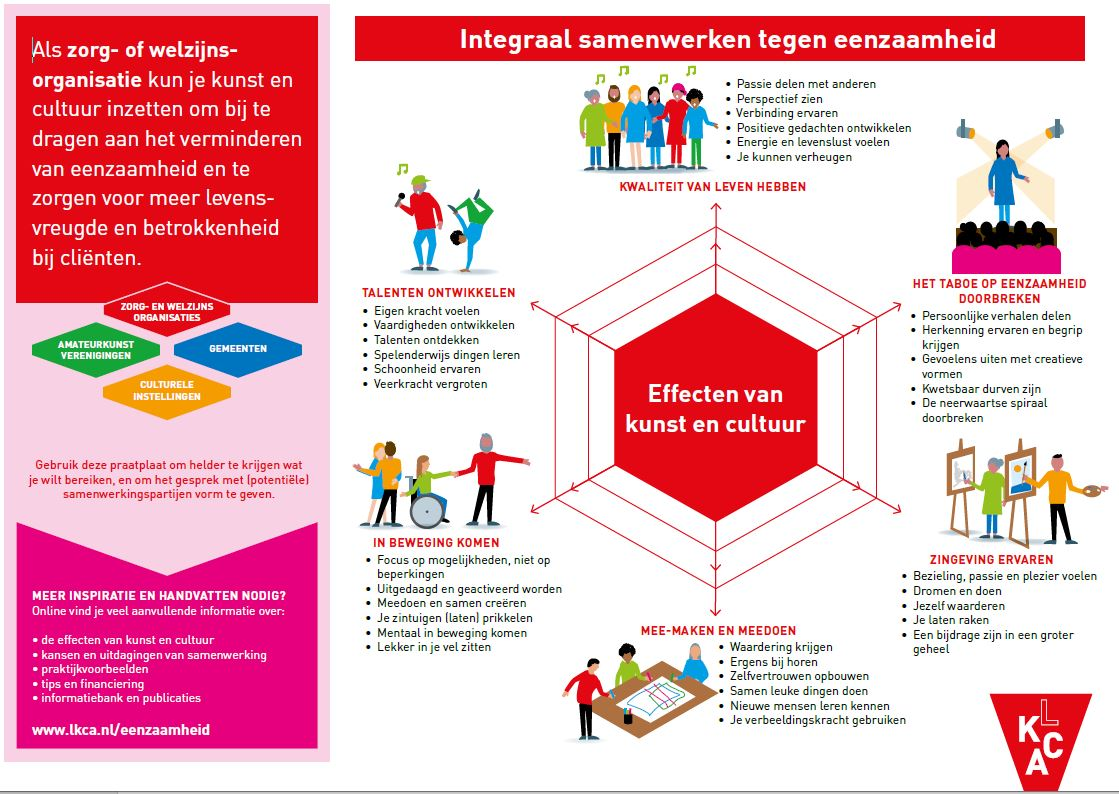 XXX
Links
www.lkca.nl/categorie/thema/programma-cultuurparticipatie/ - kennisdossiers

www.lkca.nl/artikel/cultuur-en-eenzaamheid/ - praatplaten 

www.iph.nl – website over positieve gezondheid
Vragen? Angela van Dijk, angelavandijk@lkca.nl